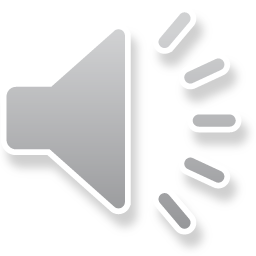 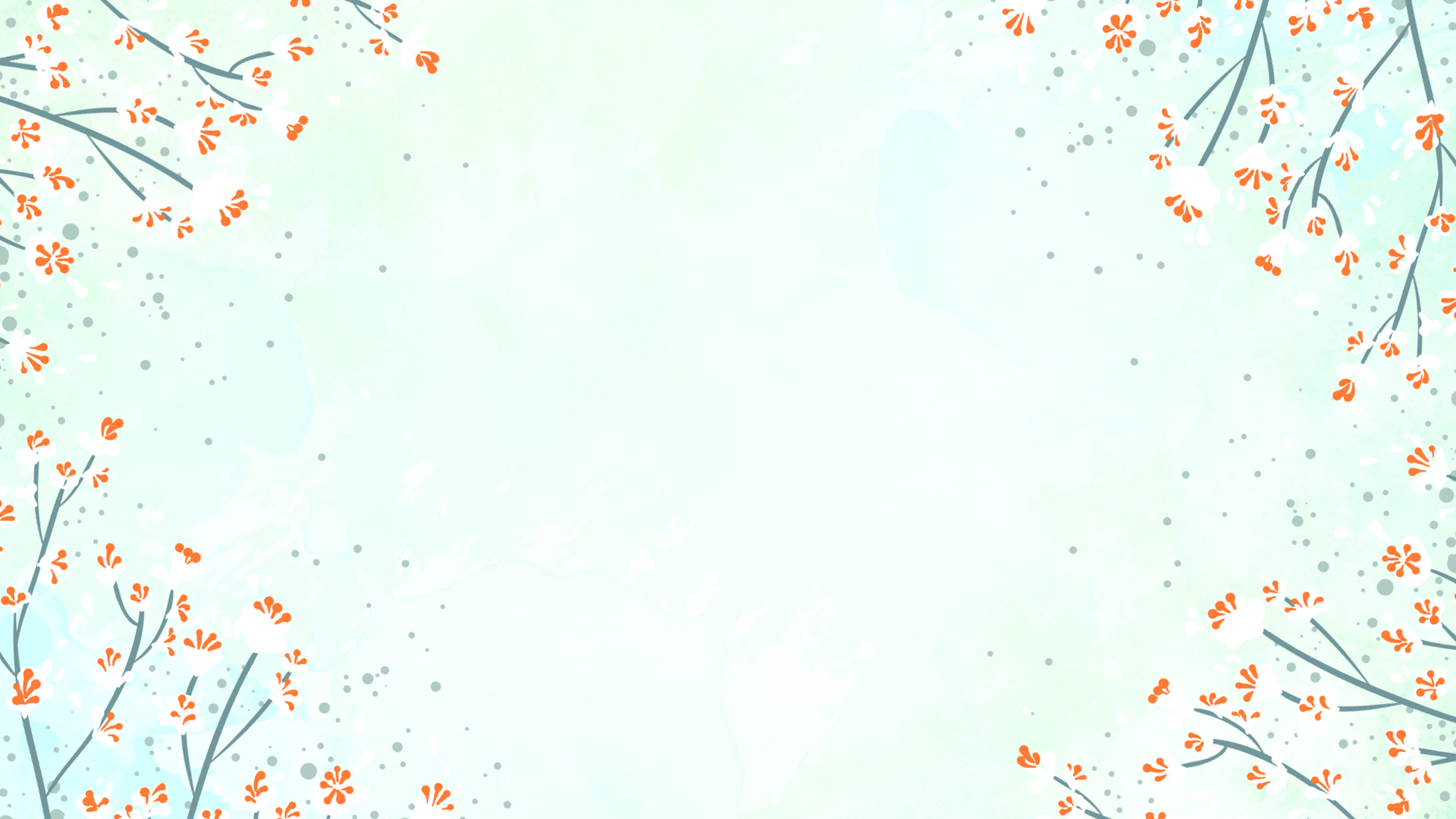 20XX
Minimal Fresh Universal PPT
THIS IS A ART TEMPLATE ,THE TEMPLATE DESIGN BY JERRY.
 THANK YOU WATCHING THIS ONE.
YOURE NAME
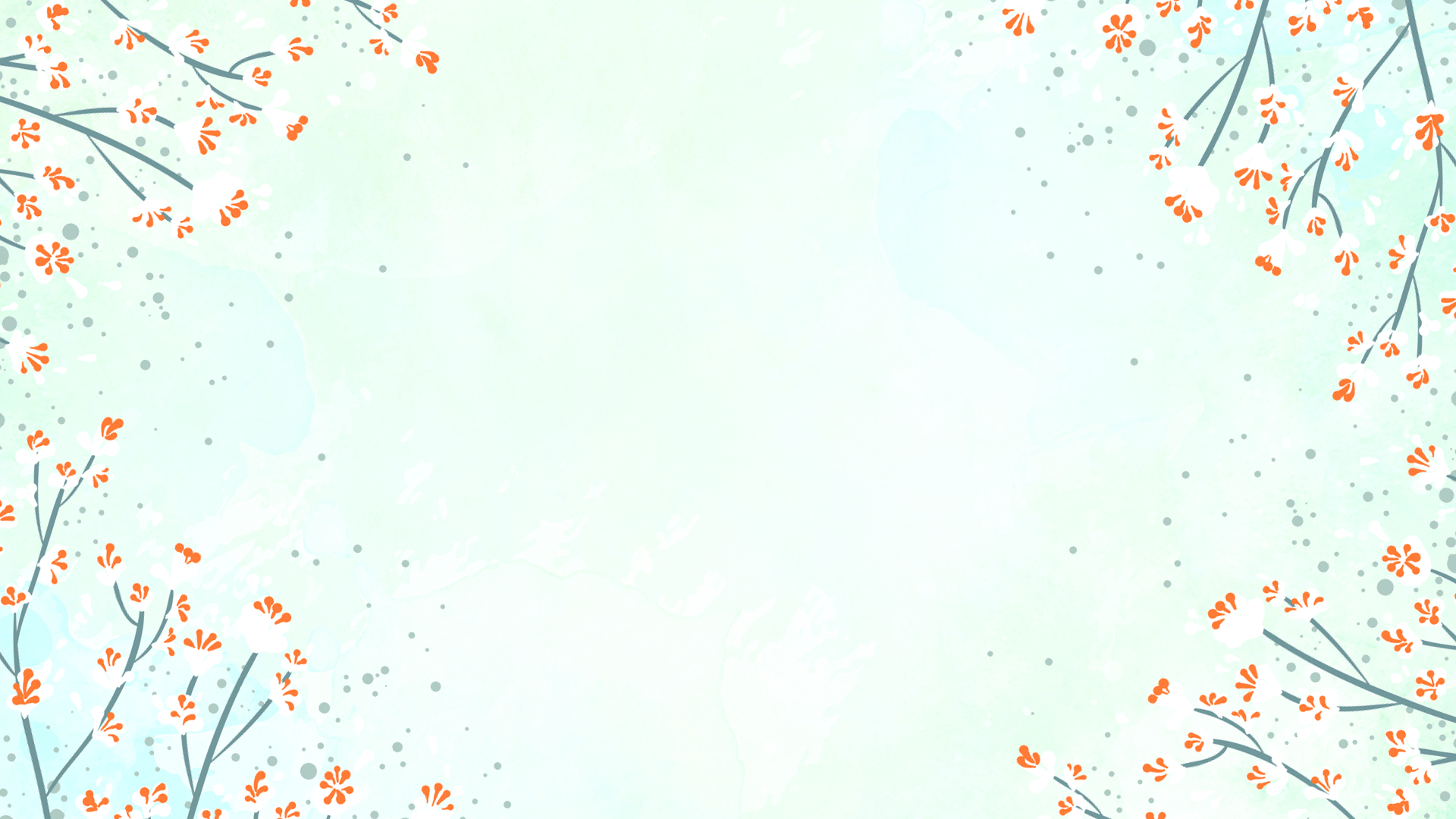 加入你的标题描述
目录
DIRECTORY
加入你的标题描述
3
1
加入你的标题描述
2
4
加入你的标题描述
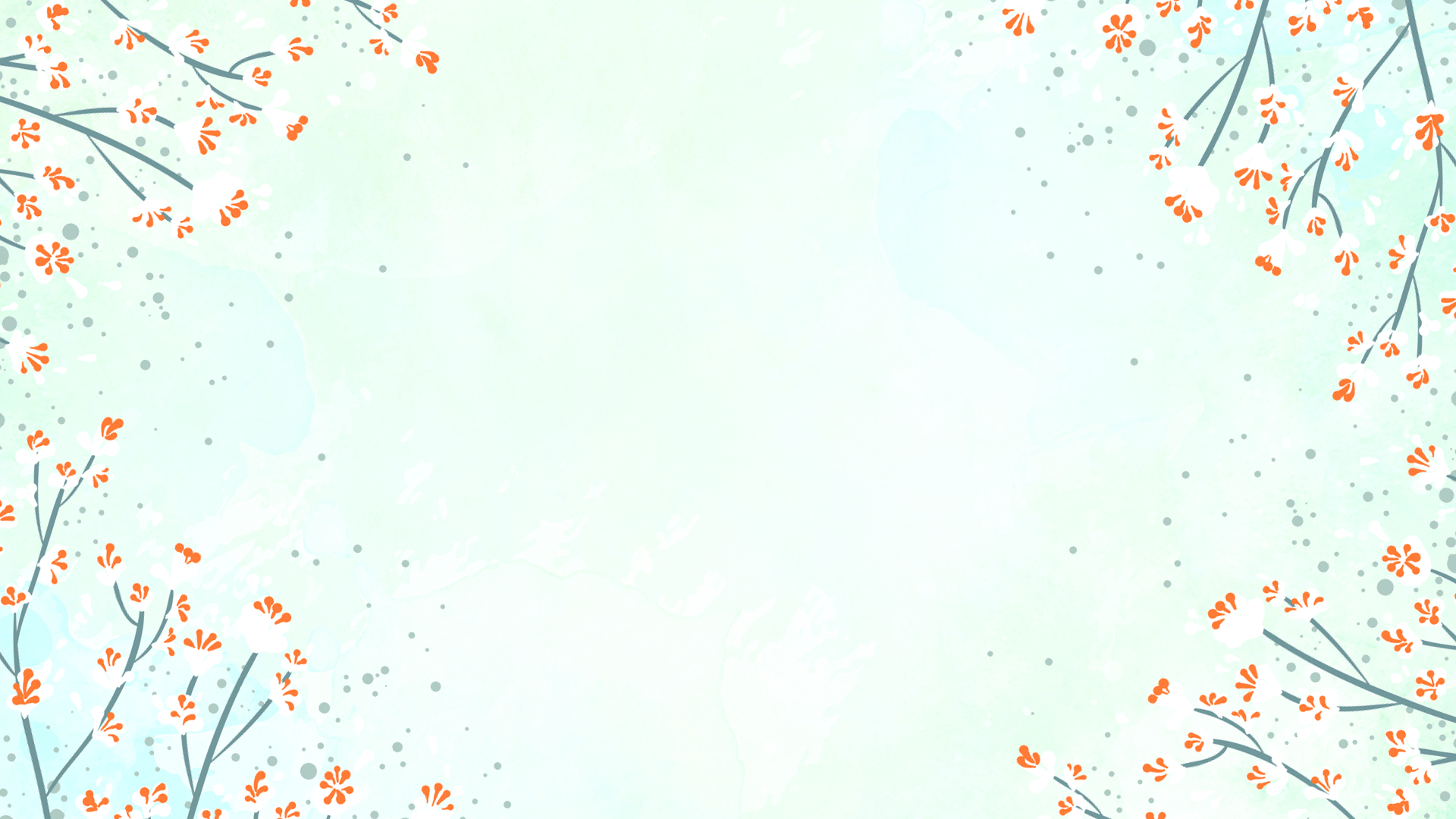 01
加入你的标题描述
加入标题描述
CLICK TO ADD CAPTION TEXT
加入标题
您的内容打在这里，或者通过复制您的文本后，在此框中选择粘贴，并选择只保留文字。您的内容打在这里，或者通过通过复制您的文本。您的内容打在这里，或者通过通过复制您的文本。
标题数字等都可以通过点击和重新输入进行更改，顶部“开始”面板中可以对字体、字号、颜色、行距等进行修改。建议正文14号字，1.3倍字间距。标题数字等都可以通过点击和重新输入进行更改.
您的内容打在这里，或者通过复制您的文本后，在此框中选择粘贴，并选择只保留文字。您的内容打在这里 ，或者通过复制您的文本后，在此框中选择粘贴，并选择只保留文字。
您的内容打在这里，或者通过复制您的文本后，在此框中选择粘贴，并选择只保留文字。您的内容打在这里，或者通过通过复制您的文本。
标题数字等都可以通过点击和重新输入进行更改，顶部“开始”面板中可以对字体、字号、颜色、行距等进行修改。建议正文12号字，1.3倍字间距。
加入标题描述
CLICK TO ADD CAPTION TEXT
20%
40%
68%
38%
75%
65%
30%
2011
2012
2013
2014
2015
2016
2017
Data
Nullam eu tempor purus. Nunc a leo magna, eu consequat risus.
Data
Nullam eu tempor purus. Nunc a leo magna, eu consequat risus.
Data
Nullam eu tempor purus. Nunc a leo magna, eu consequat risus.
Data
Nullam eu tempor purus. Nunc a leo magna, eu consequat risus.
Data
Nullam eu tempor purus. Nunc a leo magna, eu consequat risus.
Data
Nullam eu tempor purus. Nunc a leo magna, eu consequat risus.
Data
Nullam eu tempor purus. Nunc a leo magna, eu consequat risus.
Nullam eu tempor purus. Nunc a leo magna, sit amet consequat risus. Etiam faucibus tortor a ipsum vehicula sed suscipit. Nunc a leo magna, sit amet consequat risus. Nullam eu tempor purus.
加入标题描述
CLICK TO ADD CAPTION TEXT
Content 01
01
Lamp Icon
Suitable for all category, Lorem Ipsum is not simply random text. Suitable for all category, Lorem Ipsum is not simply random text.
Suitable for all categories business and personal presentation, eaque ipsa quae ab illo inventore veritatis et quasi architecto beatae business and personal presentation, eaque ipsa quae ab illo inventore veritatis et quasi architecto
Content 02
02
Suitable for all category, Lorem Ipsum is not simply random text. Suitable for all category,
Content 03
03
Suitable for all category, Lorem Ipsum is not simply random text. Suitable for all category,
加入标题描述
Home
Nullam eu tempor purus. Nunc a leo magna, consequat risus.
Warning
Nullam eu tempor purus. Nunc a leo magna, consequat risus.
CLICK TO ADD CAPTION TEXT
Winner
Nullam eu tempor purus. Nunc a leo magna, consequat risus.
Cloud
Nullam eu tempor purus. Nunc a leo magna, consequat risus.
Research
Nullam eu tempor purus. Nunc a leo magna, consequat risus.
Mapping
Nullam eu tempor purus. Nunc a leo magna, consequat risus.
加入标题描述
CLICK TO ADD CAPTION TEXT
55%
80%
70%
60%
单击添加标题
单击添加标题
单击添加标题
单击添加标题
此处添加详细文本描述，建议与标题相关并符合整体语言风格，语言描述尽量简洁生动。
此处添加详细文本描述，建议与标题相关并符合整体语言风格，语言描述尽量简洁生动。
此处添加详细文本描述，建议与标题相关并符合整体语言风格，语言描述尽量简洁生动。
此处添加详细文本描述，建议与标题相关并符合整体语言风格，语言描述尽量简洁生动。
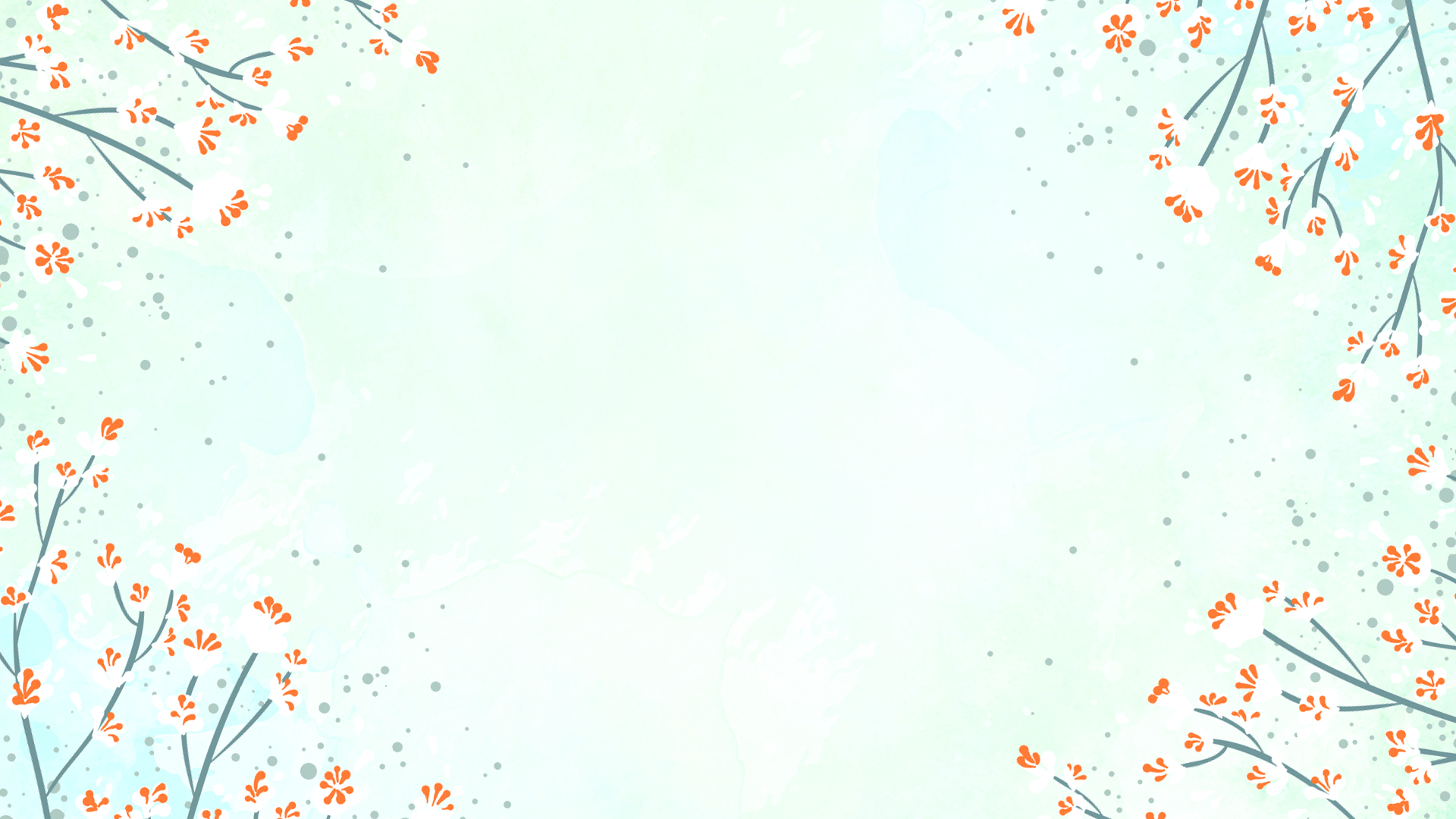 02
加入你的标题描述
加入标题描述
CLICK TO ADD CAPTION TEXT
WRITE YOUR
GREAT TITLE HERE

We have many PowerPoint templates that has been specifically designed to help anyone that is stepping into the world of PowerPoint for the very first time. We have many PowerPoint templates that has been specifically designed to help anyone that is stepping into the world of PowerPoint for the very first time.
OPTION 03
OPTION 02
OPTION 01
ADD YOUR TEXT
Vestibulum ante ipsum primis in faucibus orci luctus et ultrices posuere cubilia CuraeVestibulum ante ipsum primis in faucibus orci luctus et ultrices
点击输入简要文字介绍，文字内容需，言简意……。
加入标题描述
CLICK TO ADD CAPTION TEXT
添加标题
添加标题
点击这里更改文字内容
以上文字没有实际意义
点击这里更改文字内容
以上文字没有实际意义
添加标题
添加标题
点击这里更改文字内容
以上文字没有实际意义
点击这里更改文字内容
以上文字没有实际意义
加入标题描述
CLICK TO ADD CAPTION TEXT
TEXT HERE
TEXT HERE
TEXT HERE
TEXT HERE
It looks even better with you using this text. Whoever evaluates your text cannot evaluate the way you write.
It looks even better with you using this text. Whoever evaluates your text cannot evaluate the way you write.
It looks even better with you using this text. Whoever evaluates your text cannot evaluate the way you write.
It looks even better with you using this text. Whoever evaluates your text cannot evaluate the way you write.
This is a sample text. Insert your desired text here. Again, this is a dummy text, enter your own text here. This is a sample text. Insert your desired text here.
加入标题描述
CONTENTS
You can click here to enter your text. Click here to enter your text. You can click here to enter your text.
CLICK TO ADD CAPTION TEXT
此处输入文本
此处输入文本
CONTENTS
You can click here to enter your text. Click here to enter your text. You can click here to enter your text.
标题
标题
CONTENTS
You can click here to enter your text. Click here to enter your text. You can click here to enter your text.
此处输入文本
此处输入文本
标题
CONTENTS
You can click here to enter your text. Click here to enter your text. You can click here to enter your text.
标题
此处输入文本
此处输入文本
此处输入文本
此处输入文本
加入标题描述
CLICK TO ADD CAPTION TEXT
点击添加标题
点击添加标题
点击添加标题
点击添加标题
Lorem ipsum dolor sit amet, consectetuer adipiscing elit. Maecenas porttitor congue massa. Fusce posuere,
Lorem ipsum dolor sit amet, consectetuer adipiscing elit. Maecenas porttitor congue massa. Fusce posuere,
Lorem ipsum dolor sit amet, consectetuer adipiscing elit. Maecenas porttitor congue massa. Fusce posuere,
Lorem ipsum dolor sit amet, consectetuer adipiscing elit. Maecenas porttitor congue massa. Fusce posuere,
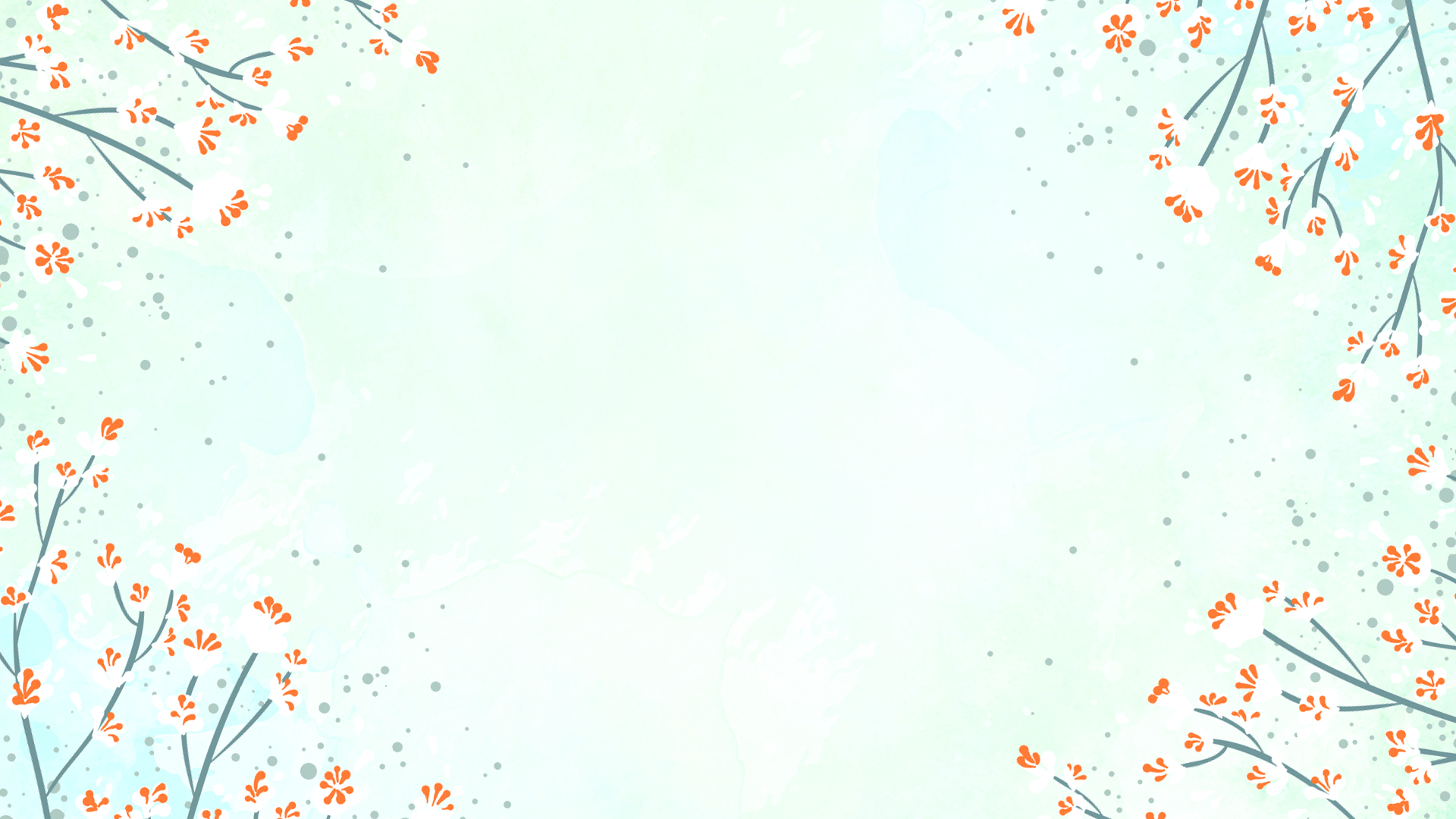 03
加入你的标题描述
加入标题描述
CLICK TO ADD CAPTION TEXT
ADD YOUR TEXT
请替换文字内容，添加相关标题，修改文字内容，也可以直接复制你的内容到此。请替换文字内容，添加相关标题，修改文字内容，也可以直接复制你的内容到此。请替换文字内容，添加相关标题，修改文字关标题，修改文字内容，也可以直接复制你的内容到此内容，添加相关标题，修改文字内容，也可以直接复制你的内容到此，也可以直接复制你的内容到此。请替换文字内容，添加相关标题，修改文字内容，也可以直接复制你的内容到此。
Vestibulum ante ipsum primis in faucibus orci luctus et ultrices posuere cubilia CuraeVestibulum ante ipsum primis in faucibus orci luctus et ultrices posuere cubilia Curae
Vestibulum ante ipsum primis in faucibus orci luctus et ultrices posuere cubilia Curae
ADD YOUR TEXT
Vestibulum ante ipsum primis in faucibus orci luctus et ultrices posuere cubilia CuraeVestibulum ante ipsum primis in faucibus orci luctus et ultrices posuere cubilia Curae
Vestibulum ante ipsum primis in faucibus orci luctus et ultrices posuere cubilia Curae
加入标题描述
CLICK TO ADD CAPTION TEXT
75%
68%
92%
88%
加入文字描述
加入文字描述
加入文字描述
加入文字描述
右键点击图片选择设置图片格式可直接替换图片。您的内容打在这里，或者通过复制您的文本后，在此框中选择粘贴。在此录入上述图表的综合描述说明在此录入上述图表的综合描述说明。
加入标题描述
CLICK TO ADD CAPTION TEXT
加入标题
加入标题
Snatus error sit voluptatem alamanier accusantium doloremque laudantium, totam rem aperiam, eaque ipsa quae ab illo inventore veritatis et quasi architecto.
Snatus error sit voluptatem alamanier accusantium doloremque laudantium, totam rem aperiam, eaque ipsa quae ab illo inventore veritatis et quasi architecto.
18%
12%
55%
加入标题
加入标题
15%
Snatus error sit voluptatem alamanier accusantium doloremque laudantium, totam rem aperiam, eaque ipsa quae ab illo inventore veritatis et quasi architecto.
Snatus error sit voluptatem alamanier accusantium doloremque laudantium, totam rem aperiam, eaque ipsa quae ab illo inventore veritatis et quasi architecto.
加入标题描述
Web Design
Social Marketing
Graphic Design
CLICK TO ADD CAPTION TEXT
Marketing
Travel
Business Strategy
Business
Building
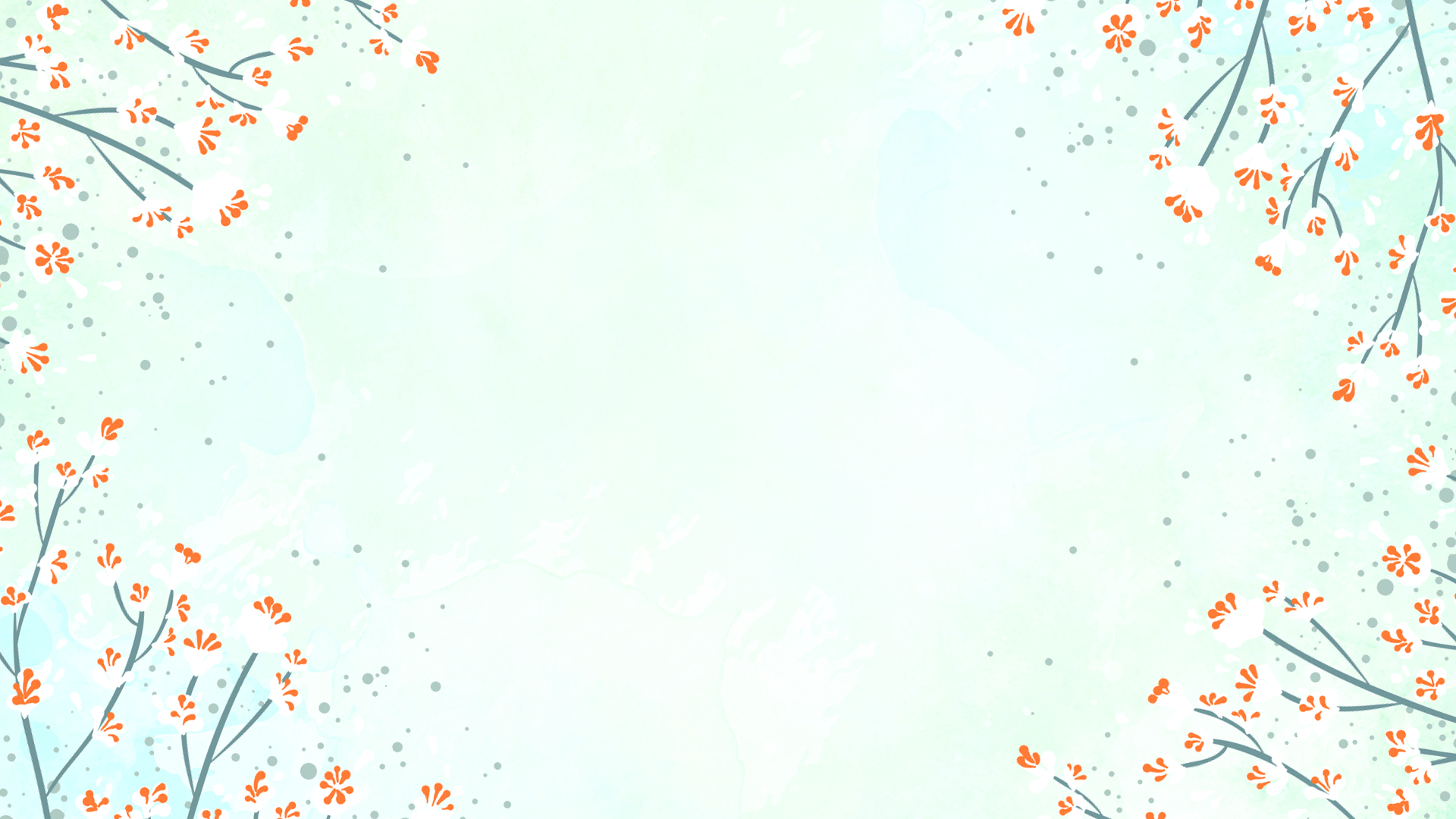 04
加入你的标题描述
加入标题描述
CLICK TO ADD CAPTION TEXT
标题
点击添加内容
点击添加内容
点击添加内容
标题
点击添加内容
点击添加内容
点击添加内容
加入标题描述
CLICK TO ADD CAPTION TEXT
标题
点击输入简要文本内容，文字内容需概况精炼的说明该分项内容锐旗设计……
点击输入简要文本内容，文字内容需概况精炼的说明该分项内容锐旗设计……
标题
点击输入简要文本内容，文字内容需概况精炼的说明该分项内容锐旗设计……
点击输入简要文本内容，文字内容需概况精炼的说明该分项内容锐旗设计……
标题
点击输入简要文本内容，文字内容需概况精炼的说明该分项内容锐旗设计……
点击输入简要文本内容，文字内容需概况精炼的说明该分项内容锐旗设计……
加入标题描述
CLICK TO ADD CAPTION TEXT
56%
30%
80%
小标题
您的内容打在这里，或者通过复制的文本后，在此选择粘贴，并选择只保留文字。您的内容打在这里，或者通过复制的文本
小标题
您的内容打在这里，或者通过复制的文本后，在此选择粘贴，并选择只保留文字。您的内容打在这里，或者通过复制的文本
小标题
您的内容打在这里，或者通过复制的文本后，在此选择粘贴，并选择只保留文字。您的内容打在这里，或者通过复制的文本
您的内容打在这里，或者通过复制的文本后，在此选择粘贴，并选择只保留文字。您的内容打在这里，或者通过复制的文本后，在此选择粘贴，并选择只保留文字。您的内容打在这里，或者通过复制的文本后，在此选择粘贴，并选择只保留文字。您的内容打在这里您的内容打在这里，或者通过复制的文本后，在此选择粘贴，并选择只保留文字。您的内容打在这里，或者通过复制的文本后，在此选择粘贴，并选择只保留文字。您的内容打在这里，或者通过复制的文本后，在此选择粘贴，并选择只保留文字。您的内容打在这里或者通过复制的文本后，在此选择粘贴，并选择只保留文字。您的内容打在这
”
Many thanks for your awesome work!, we are so happy with your professionalism.
/ Herpina Herpson -The Happiest Company
Competitor Data
Nullam eu tempor purus. Nunc a leo magna, consequat risus.
Competitor Data
Nullam eu tempor purus. Nunc a leo magna, consequat risus.
加入标题描述
CLICK TO ADD CAPTION TEXT
Competitor Data
Nullam eu tempor purus. Nunc a leo magna, consequat risus.
Competitor Data
Nullam eu tempor purus. Nunc a leo magna, consequat risus.
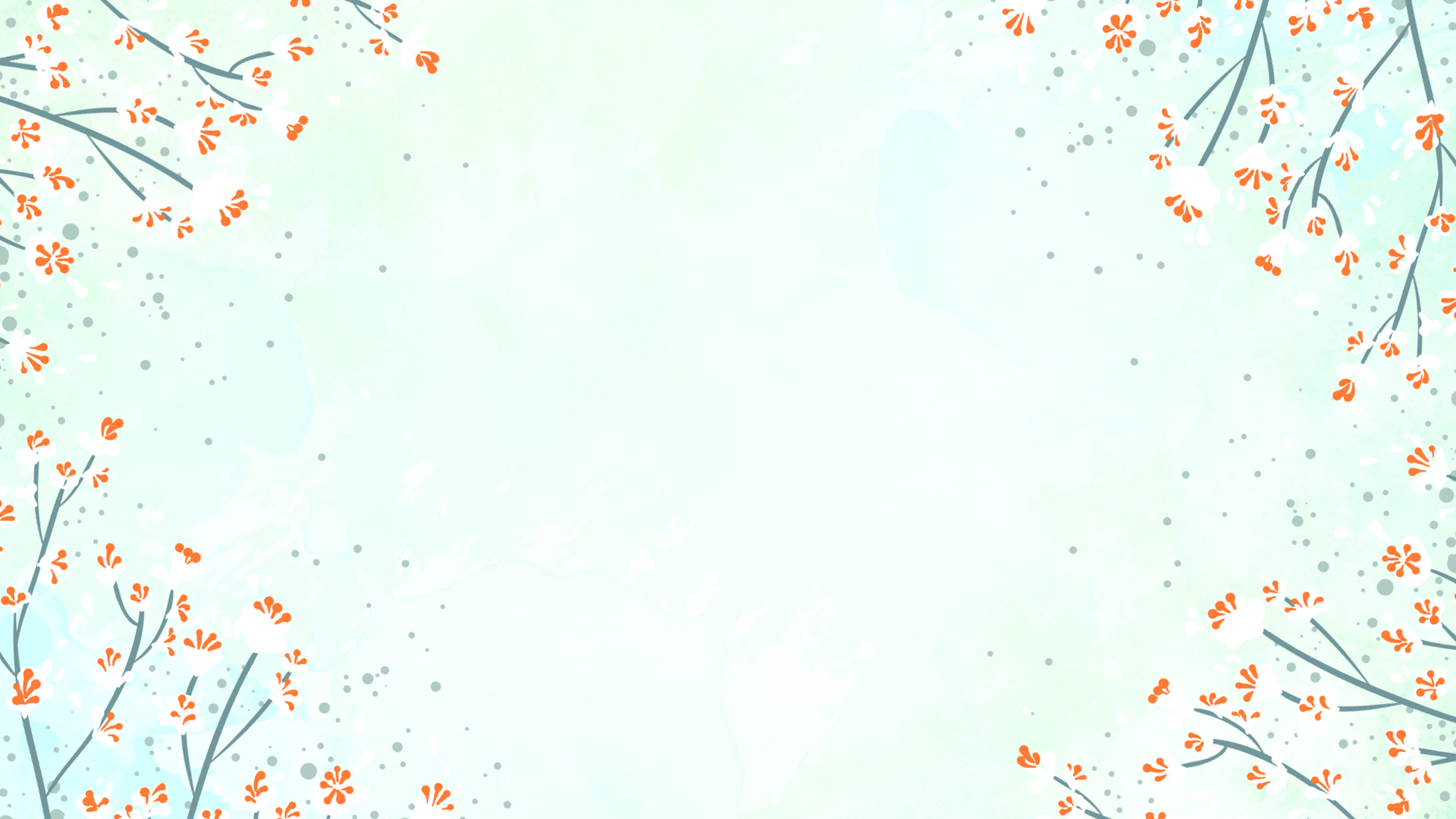 20XX
谢谢您的指导!
THIS IS A ART TEMPLATE ,THE TEMPLATE DESIGN BY JERRY.
 THANK YOU WATCHING THIS ONE.
YOURE NAME